1. Fall
SCHNEIDEND
2. Fall
(ECHT) PARALLEL
3. Fall
IDENT
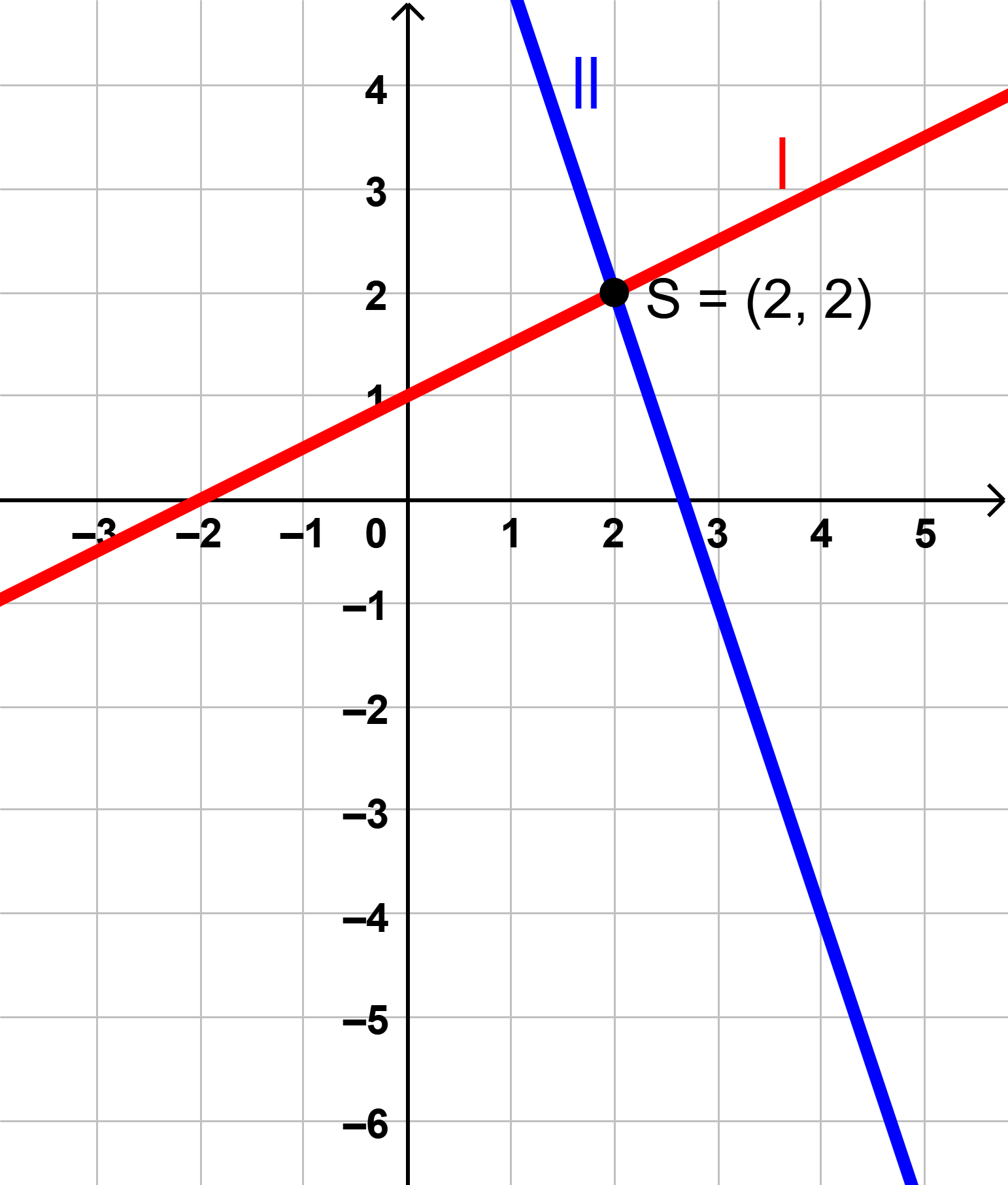 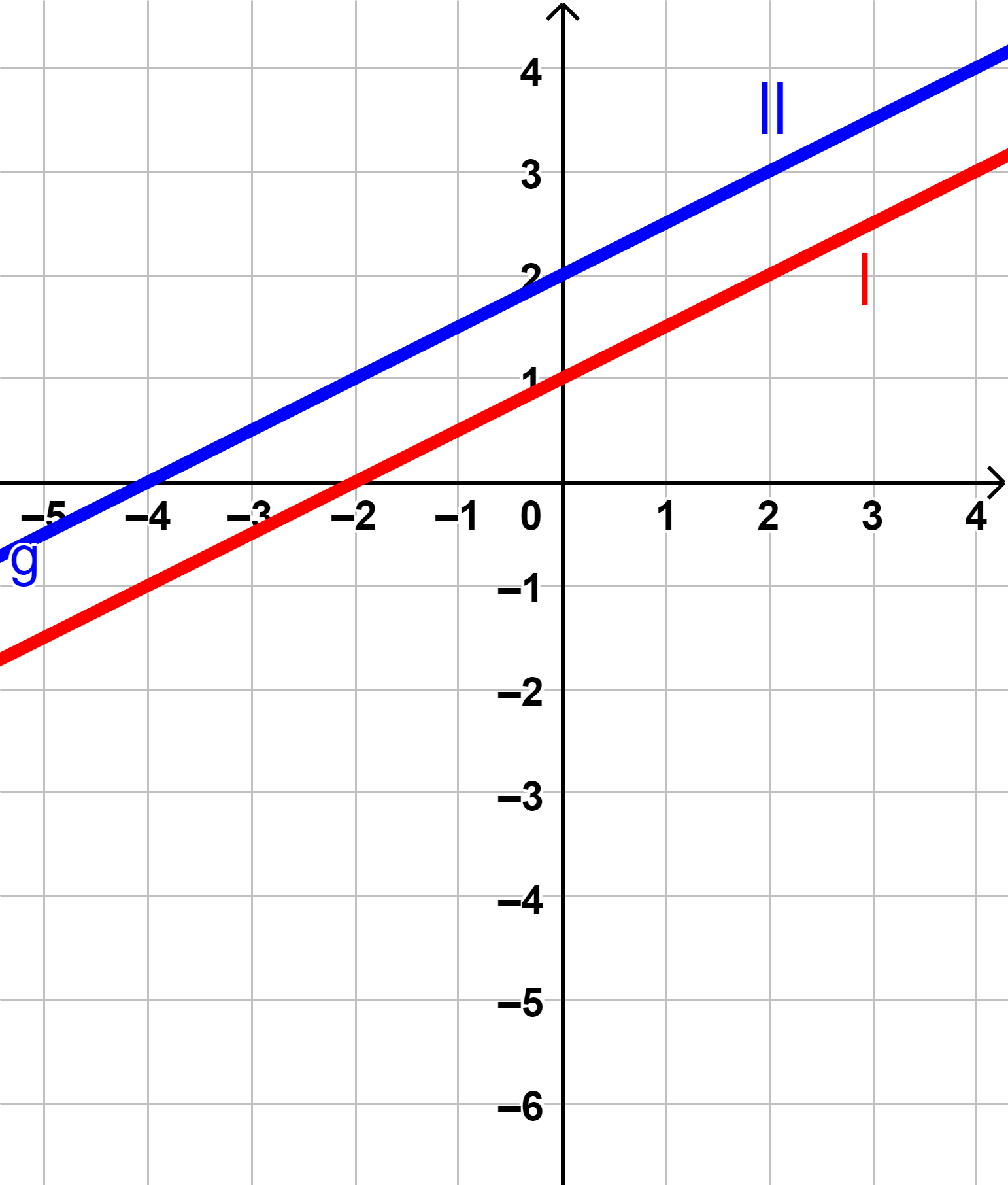 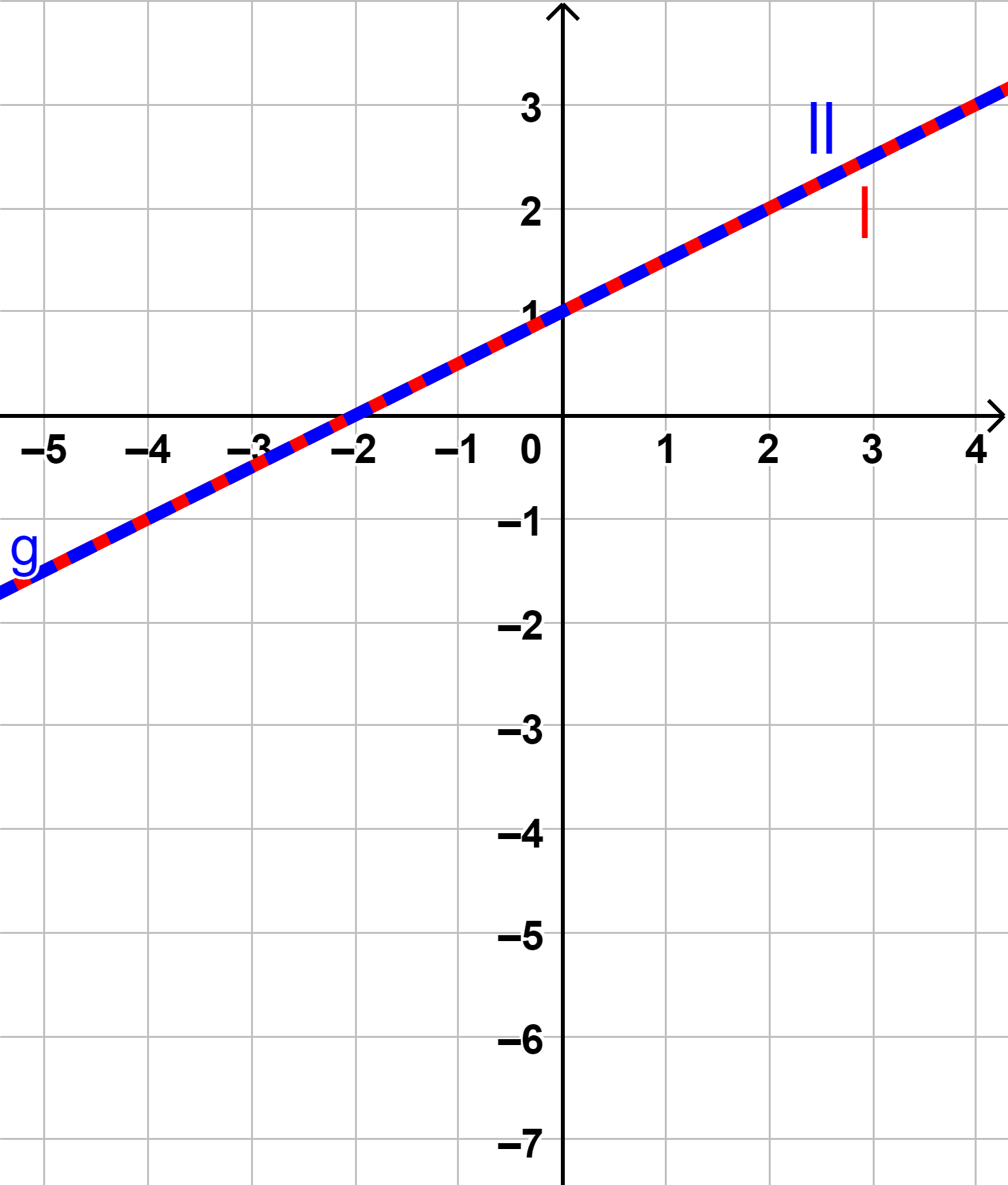 Die Geraden sind schneidend und haben genau einen gemeinsamen Schnittpunkt.
Die Geraden sind (echt) parallel und haben keinen gemeinsamen Punkt.
Die Geraden sind identisch und haben unendlich viele Punkte gemeinsam.
Vorgehensweise (Parameterdarstellung)
Schritt 1: Sind die beiden Geraden parallel zueinander? (Richtungsvektoren sind Vielfache!)
NEIN
JA
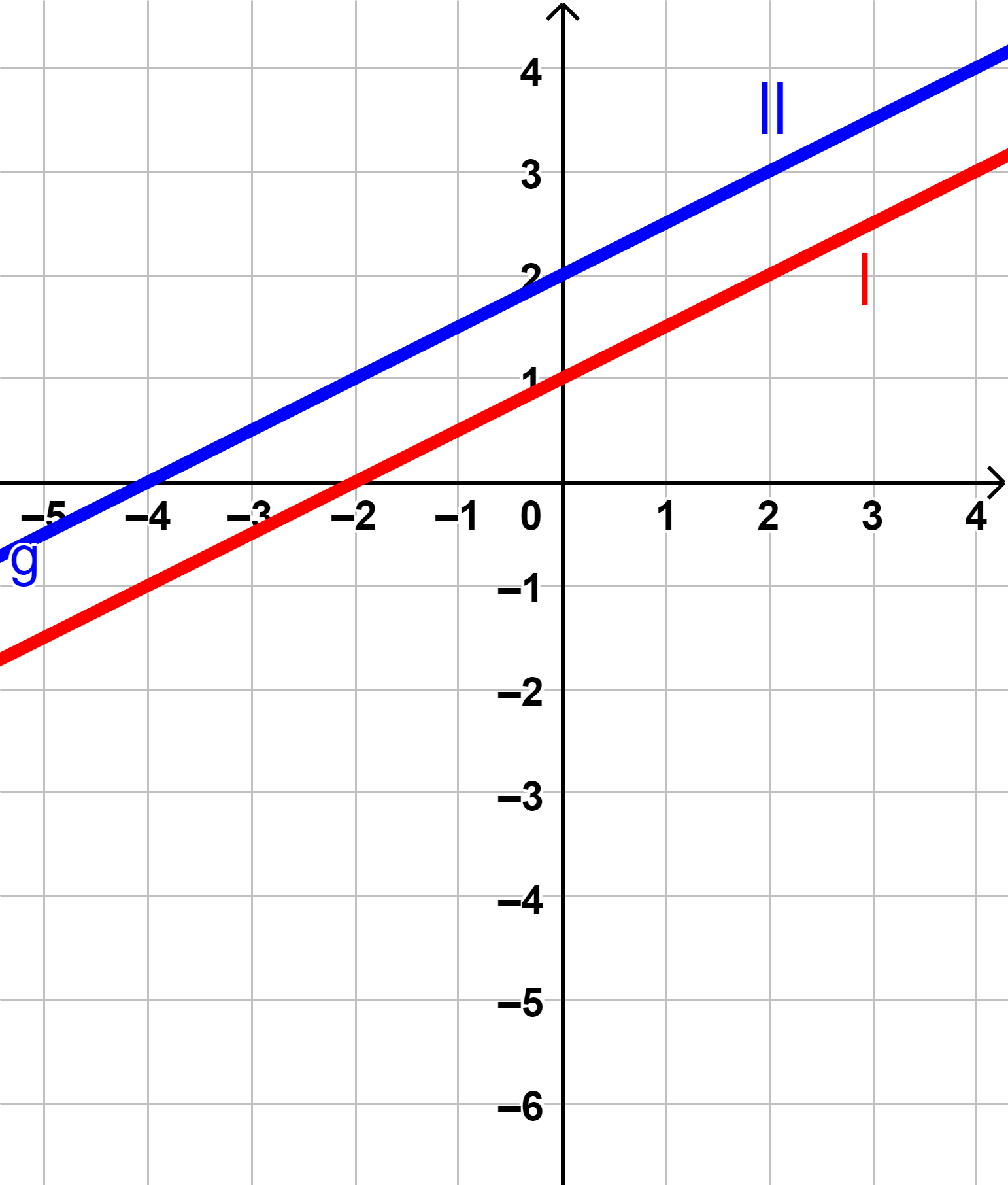 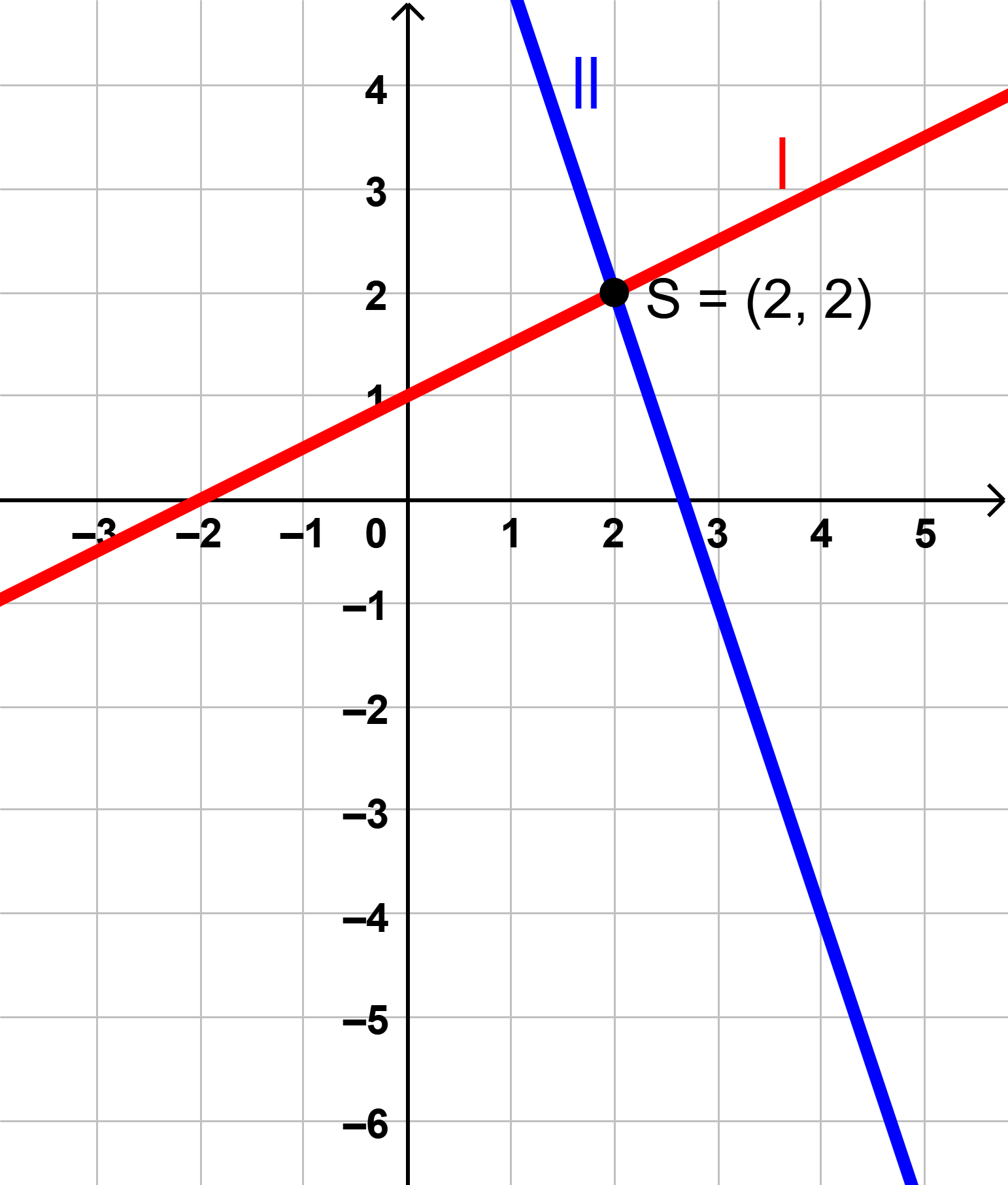 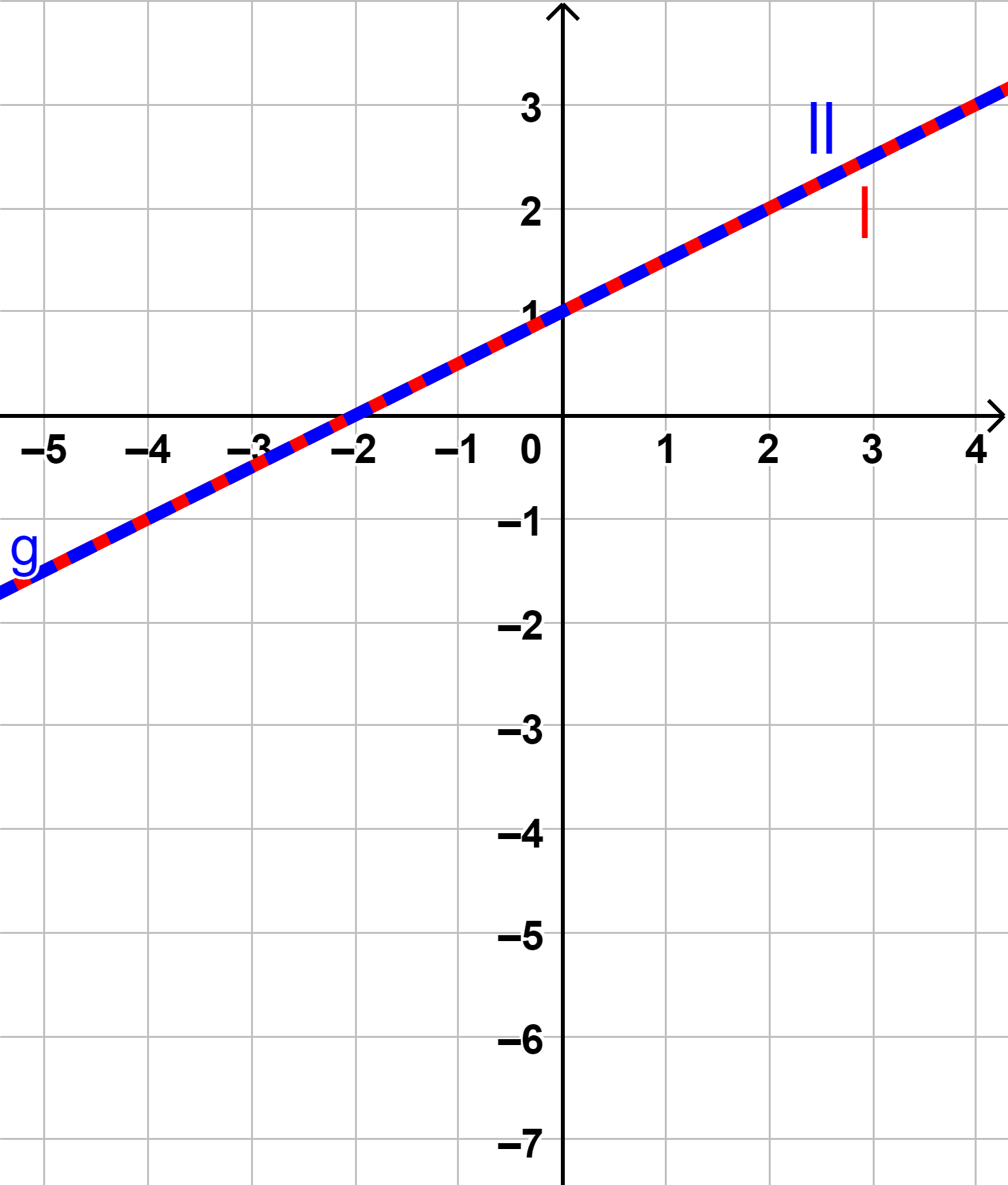 Schritt 2: Überprüfung: IDENT oder PARALLEL
Überprüfe, ob der gegebene Punkt einer Geraden auch auf der anderen Geraden liegt!!
Schritt 2: Überprüfung: IDENT oder PARALLEL
Überprüfe, ob der gegebene Punkt einer Geraden auch auf der anderen Geraden liegt!!
Lagebeziehung Schneidend – Berechnung Schnittpunkt
Setze die Geraden g und h gleich
Schritt 3: Schnittpunkt
Schritt 2: Gleichungssystem lösen